50-1
These materials are by the Kongki Ka Project and are made available to you under the terms of the Creative Commons Attribution ShareAlike license 4.0.
You have permission to share and redistribute these materials in any format and to make reasonable revisions and adaptations of this translation, provided that:
You include the above licence and source information.
If you redistribute these materials or create derivatives, you must distribute your contributions under the same license as the original.
 
The Holy Bible, Berean Standard Bible, BSB is produced in cooperation with Bible Hub, Discovery Bible, OpenBible.com, and the Berean Bible Translation Committee. This text of God's Word has been dedicated to the public domain.
 
Tibetan text is from the The Holy Bible in Modern Literary Tibetan, New Tibetan Bible translation.
This translation is made available under the terms of the Creative Commons Attribution-NonCommercial-NoDerivatives 4.0 International license.
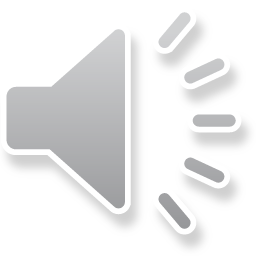 [Speaker Notes: Checked Kham
50 Peter Arrested
1. James killed –Acts 12:1-2 (Left Top)
2. Peter arrested – Acts 12:3-11 (Right Top)
3. Peter goes to Mary’s House – Acts 12:12-17 (Right Bottom)
4. Herod kills guards – Acts 12:18-19 (Left Bottom)
5. Herod dies – Acts 12:20-25 (Left Center)]
མཛད་འཕྲིན 12
སྐུ་ཚབ་པེ་ཏྲོ་བཙོན་ཁང་ལ་བཅུག་པ།
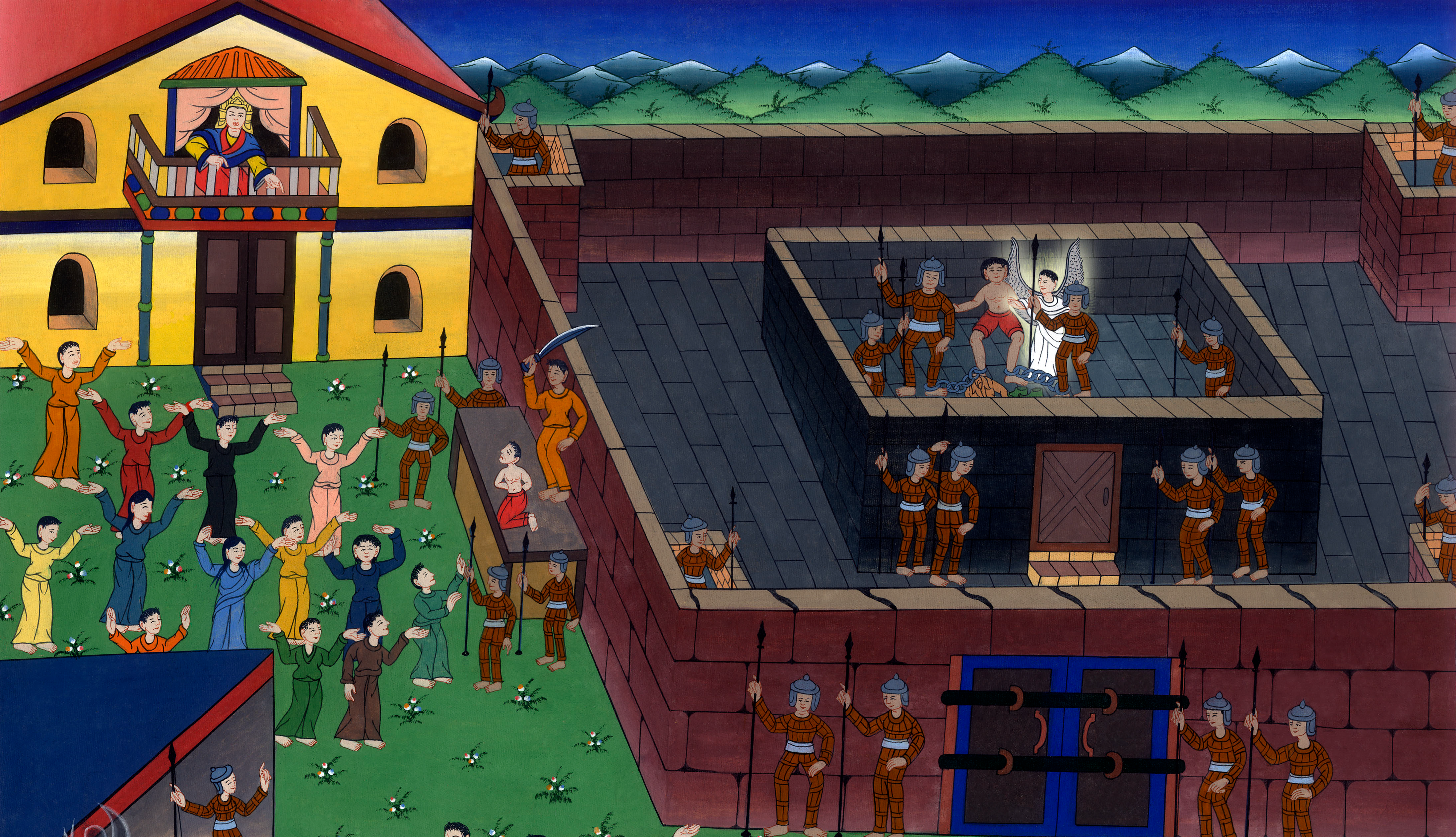 མཛད་འཕྲིན 12
སྐུ་ཚབ་པེ་ཏྲོ་བཙོན་ཁང་ལ་བཅུག་པ།
Peter Arrested –Acts 12:1-11
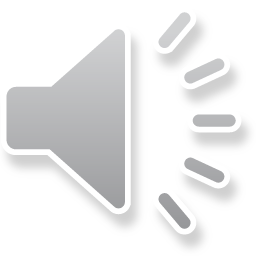 མཛད་འཕྲིན 12
སྐུ་ཚབ་པེ་ཏྲོ་བཙོན་ཁང་ལ་བཅུག་པ།
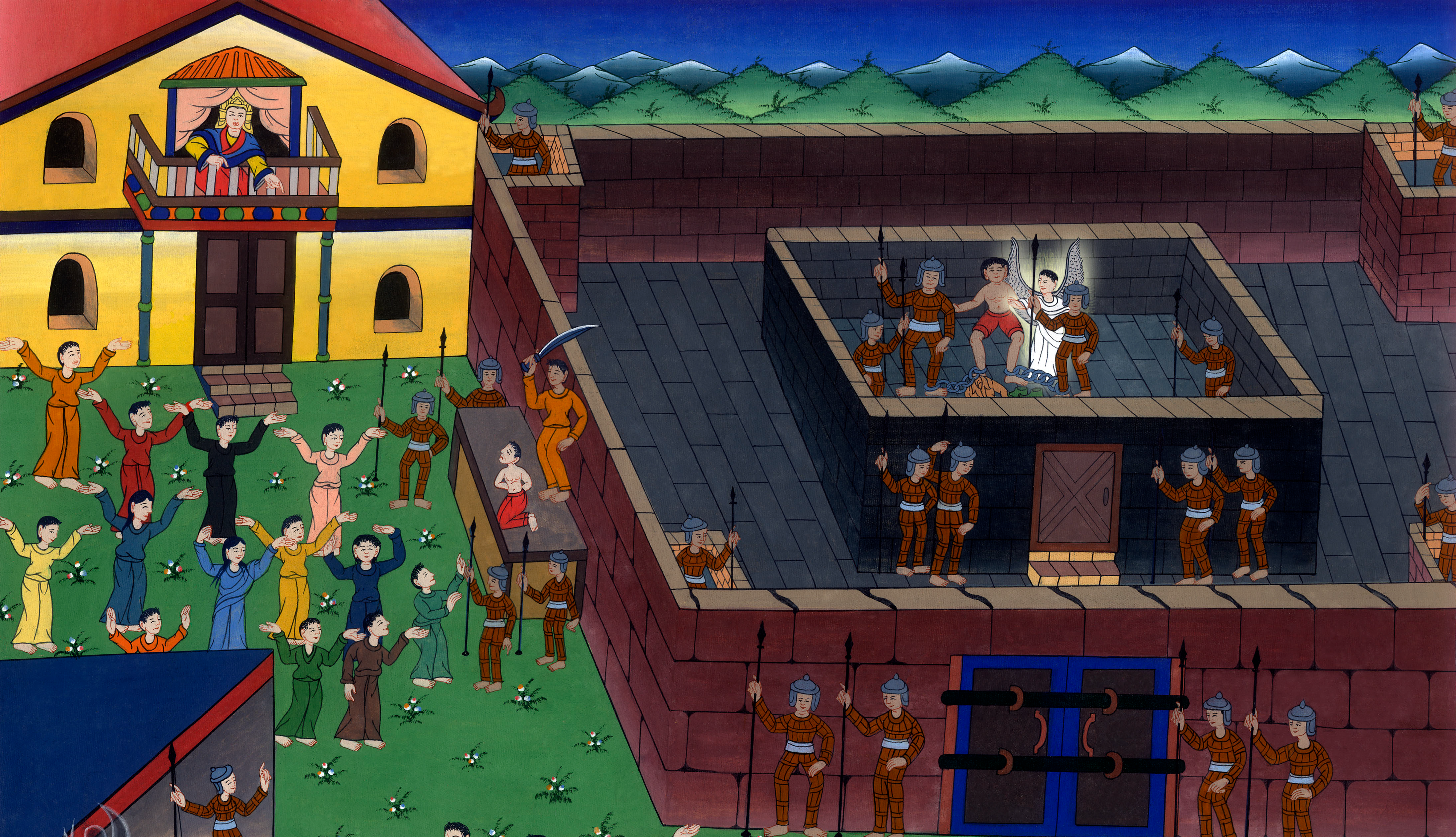 This work is licensed under a Creative Commons Attribution-ShareAlike 4.0 International License
1དེའི་དུས་སུ་རྒྱལ་པོ་ཧེ་རོ་དཱེ་ཡིས་ཆོས་ཚོགས་ཀྱི་མིའི་ནང་ནས་ཁ་ཤས་ལ་གནོད་སྐྱེལ་བའི་ཕྱིར་ཁོ་རྣམས་འཛིན་བཟུང་བྱེད་དུ་བཅུག
1About that time, King Herod reached out to harm some who belonged to the church.
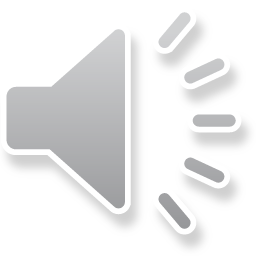 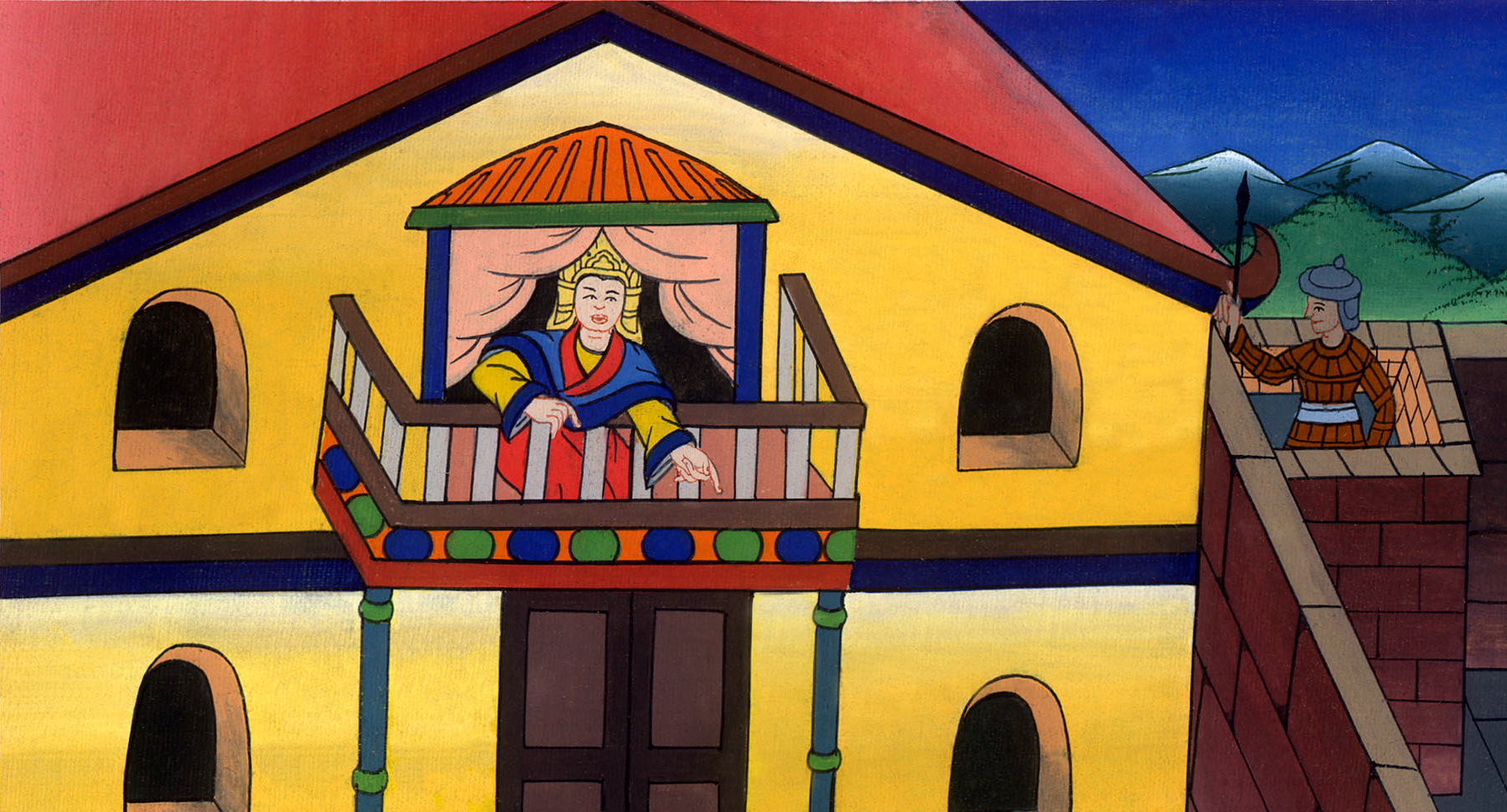 མཛད་འཕྲིན 12:1
2ཡོ་ཧ་ནན་གྱི་གཅེན་པོ་ཡ་ཀོབ་ཟེར་བ་ལ་རལ་གྲིས་བརྒྱབ་ནས་བསད་དོ།།
2He had James, the brother of John, put to death with the sword.
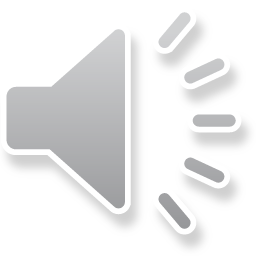 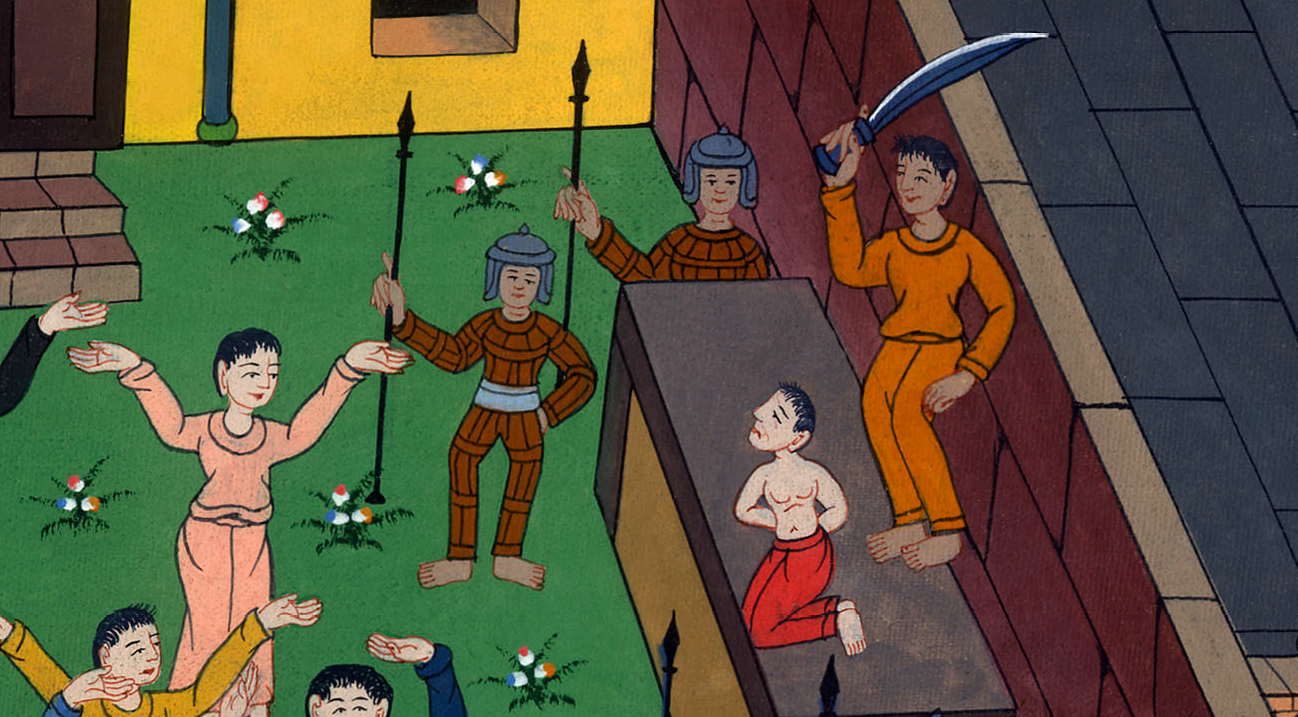 མཛད་འཕྲིན 12:2
3ཧེ་རོ་དཱས་ཡ་ཧུ་དཱ་པ་རྣམས་དོན་དེར་དགའ་བ་མཐོང་ནས་པེ་ཏྲོའང་བཟུང༌ཞིང་། དུས་དེ་ནི་སྐྱུར་མེད་བག་ལེབ་ཀྱི་ཉིན་མོ་དག་ཡིན།
3And seeing that this pleased the Jews, Herod proceeded to seize Peter during the Feast of Unleavened Bread.
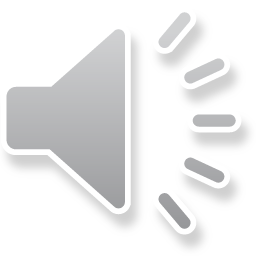 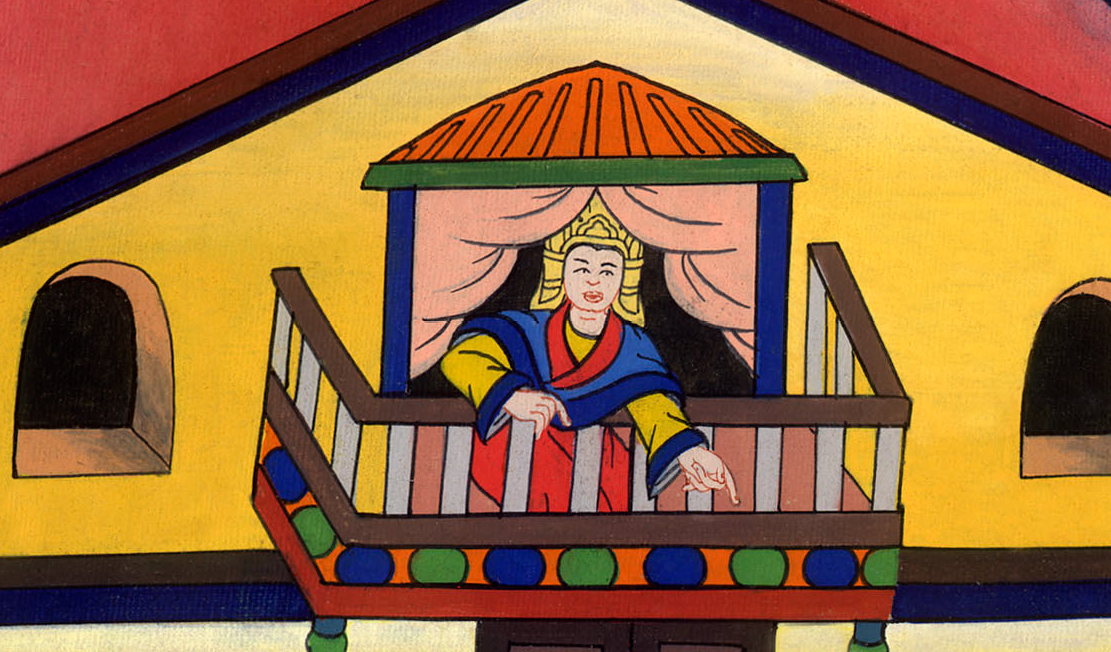 མཛད་འཕྲིན 12:3
4དེ་ཡང་པེ་སག་གི་དུས་ཆེན་མཇུག་རྫོགས༌རྗེས། མི་རྣམས་ཀྱི་མིག་མདུན་ནས་ཁོང་ཉིད་ཁྲིམས་ལ་སྦྱོར་བའི་ཆེད༌དུ། ཧེ་རོ་དཱས་པེ་ཏྲོ་བཟུང་སྟེ་བཙོན་དུ་བཅུག༌ཅིང༌། དམག་མི་བཞི་རེ་ཅན་གྱི་དམག་ཁག་བཞི་ལ་སྲུང་དུ་བཅུག
4He arrested him and put him in prison, handing him over to be guarded by four squads of four soldiers each…
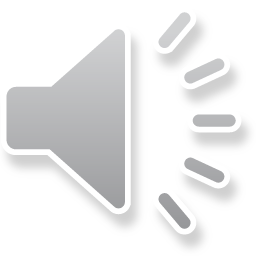 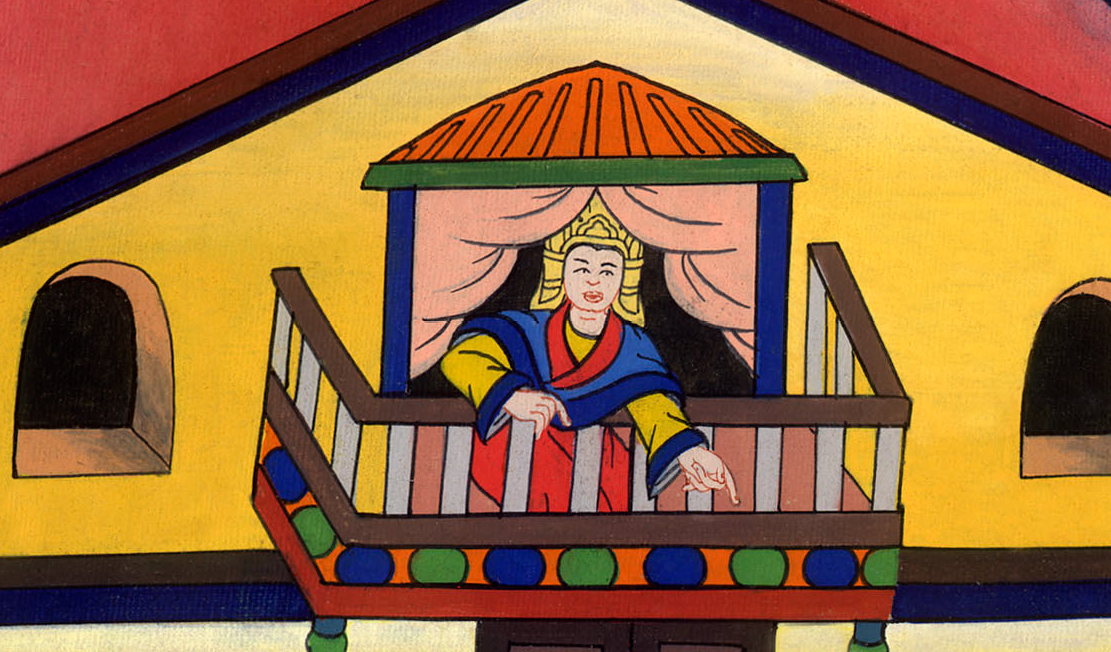 མཛད་འཕྲིན 12:4
4དེ་ཡང་པེ་སག་གི་དུས་ཆེན་མཇུག་རྫོགས༌རྗེས། མི་རྣམས་ཀྱི་མིག་མདུན་ནས་ཁོང་ཉིད་ཁྲིམས་ལ་སྦྱོར་བའི་ཆེད༌དུ། ཧེ་རོ་དཱས་པེ་ཏྲོ་བཟུང་སྟེ་བཙོན་དུ་བཅུག༌ཅིང༌། དམག་མི་བཞི་རེ་ཅན་གྱི་དམག་ཁག་བཞི་ལ་སྲུང་དུ་བཅུག
Herod intended to bring him out to the people after the Passover.
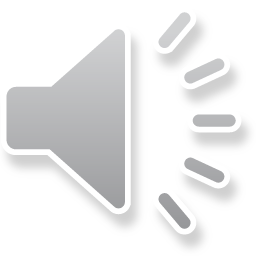 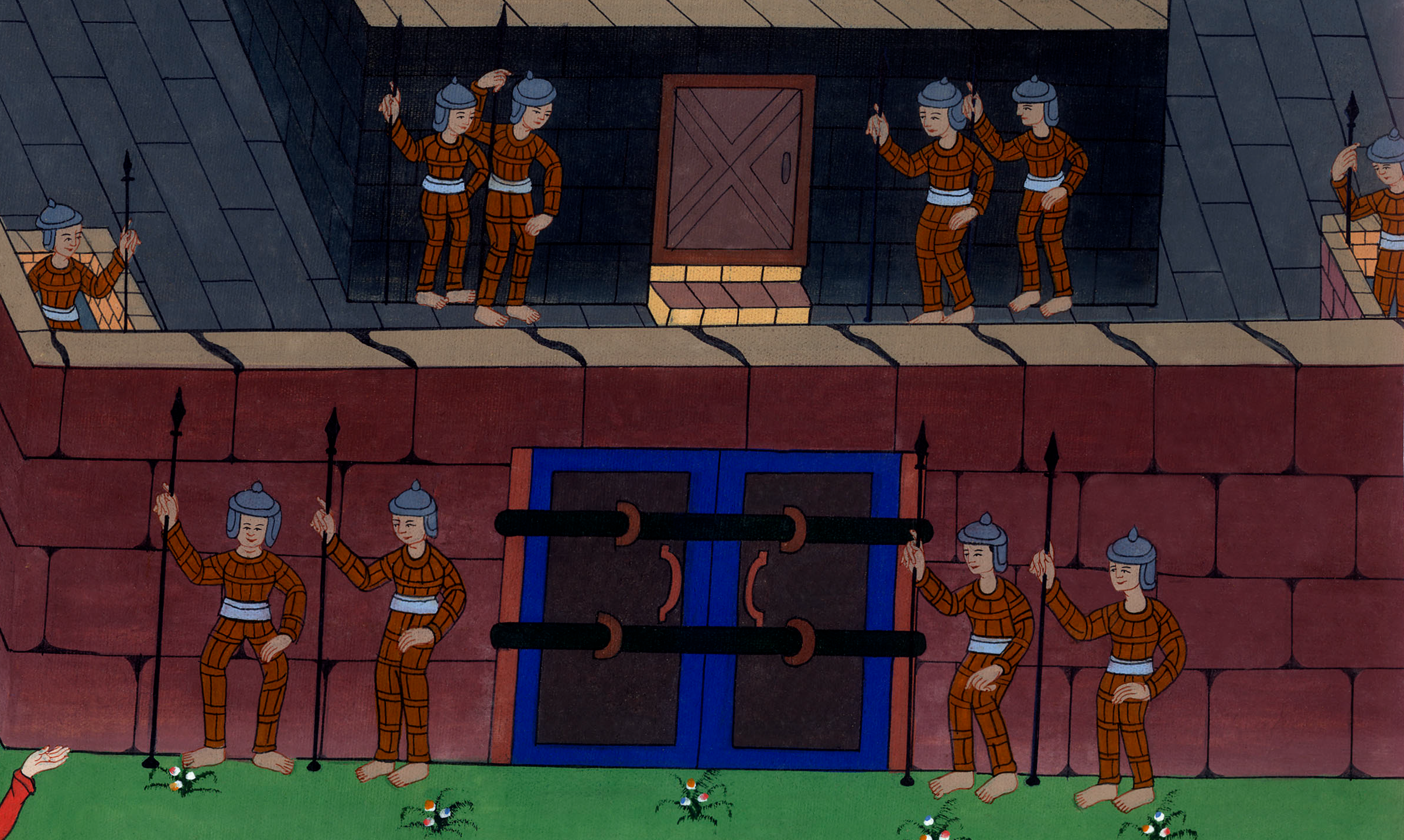 མཛད་འཕྲིན 12:4
5དེ་བས་པེ་ཏྲོ་བཙོན་དུ་བཅུག་ནའང་ཆོས་ཚོགས་ཀྱིས་ཁོང་གི་དོན་དུ་དཀོན་མཆོག་ལ་གསོལ་བ་ཤུགས་དྲག་གིས་བཏབ༌བོ།།
5So Peter was kept in prison, but the church was fervently praying to God for him.
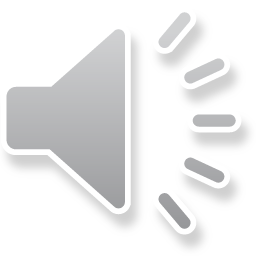 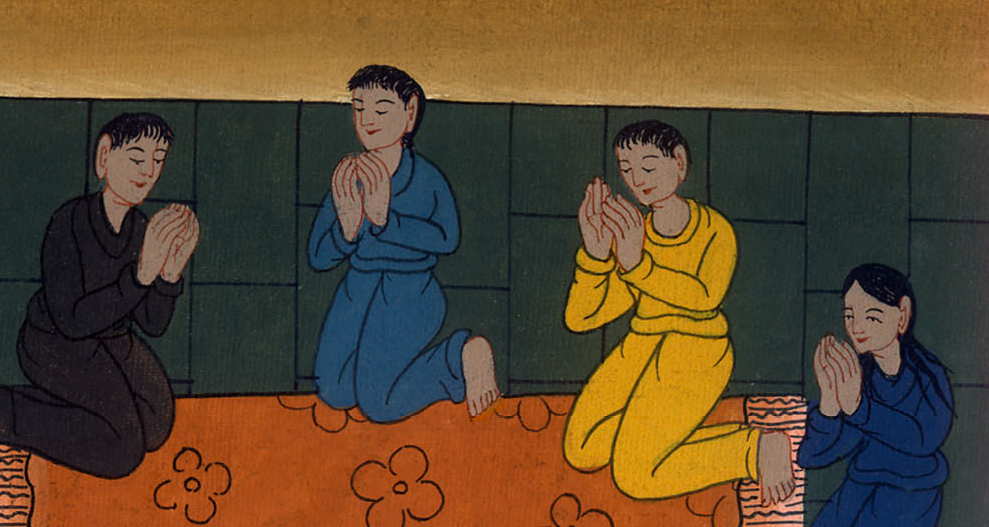 མཛད་འཕྲིན 12:5
6དེ་ཡང་ཧེ་རོ་དཱས་པེ་ཏྲོ་ཁྲིམས་ལ་མ་སྦྱར་སྔོན་གྱི་ཉིན་དེའི་མཚན༌མོར། པེ་ཏྲོ་ནི་ལྕགས་ཐག་གཉིས་ཀྱིས་བཀྱིགས་པ་དང་དམག་མི་གཉིས་ཀྱི་བར་དུ་གཉིད་ལ་ཡུར༌ཅིང་། སྲུང་དམག་རྣམས་ཀྱིས་ཀྱང་སྒོའི་ཕྱི་རོལ་ཏུ་བསྲུངས་ཡོད༌པ་རེད།
6On the night before Herod was to bring him to trial, Peter was sleeping between two soldiers, bound with two chains, with sentries standing guard at the entrance to the prison.
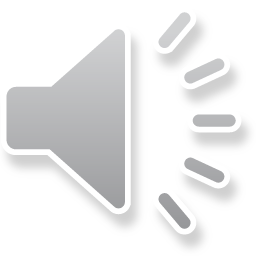 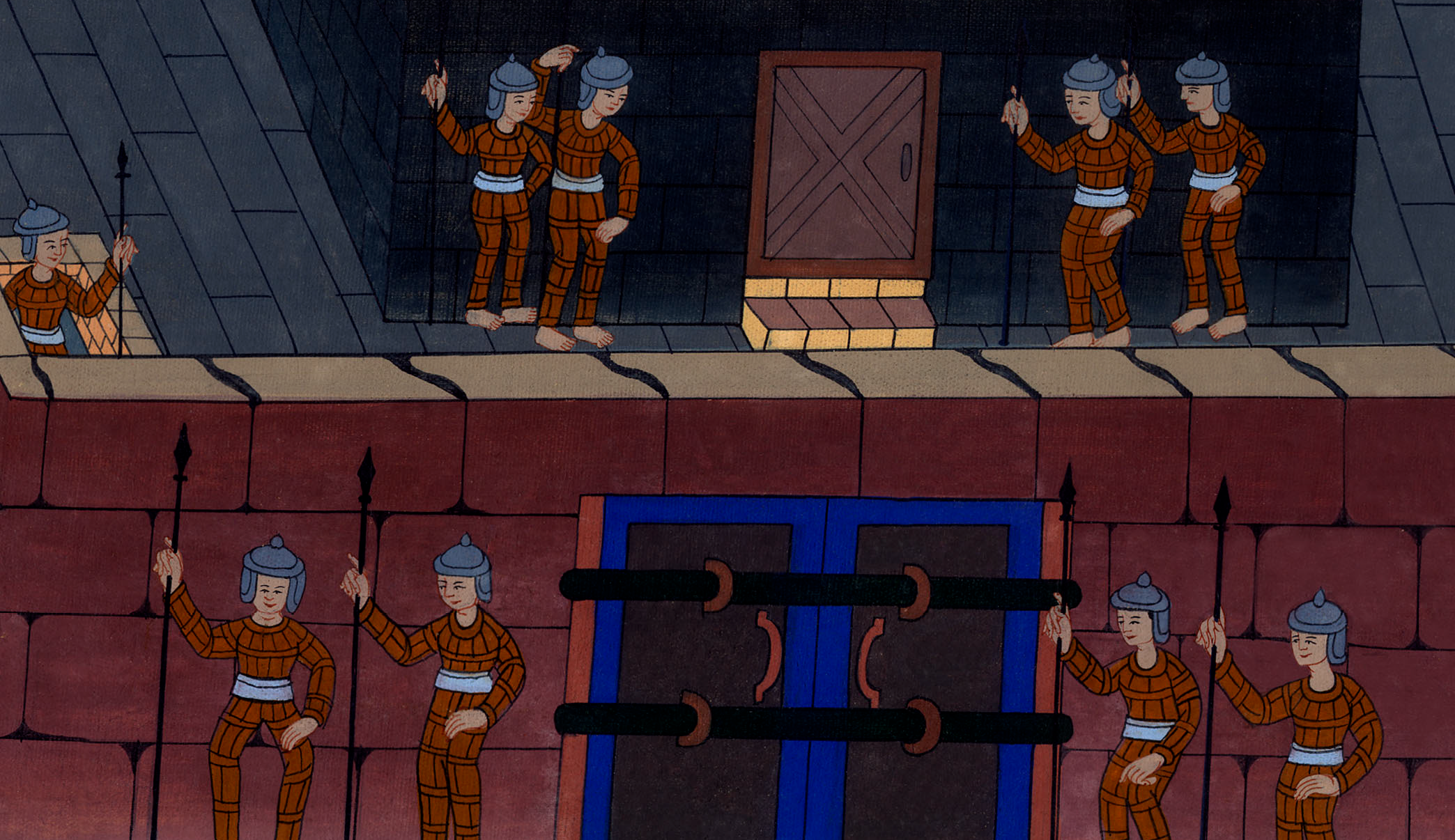 མཛད་འཕྲིན 12:6
7གློ་བུར༌ཉིད་དུ་གཙོ་བོའི་ཕོ་ཉ་ཞིག་མངོན་སུམ་དུ་བྱུང་བ་དང་ཁང་པའི་ནང་དུ་འོད་འཚེར་བར་གྱུར་ཏོ།། དེ་ནས་ཕོ་ཉས་པེ་ཏྲོའི་གཞོགས་ནས་བསྒུལ་ཏེ་ཁོང་གཉིད་ལས་བསླངས་རྗེས་འདི་སྐད༌དུ། མྱུར་དུ་ཡར་ལོངས་ཤིག་ཅེས་གསུངས་པ་དང་ལྕགས་ཐག་རང་ཤུགས་ཀྱིས་ཁོང་གི་ལག་པ་ནས་གྲོལ་ཏོ།།
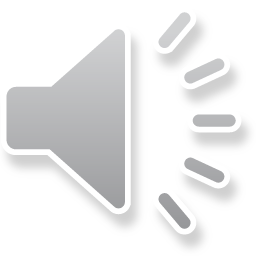 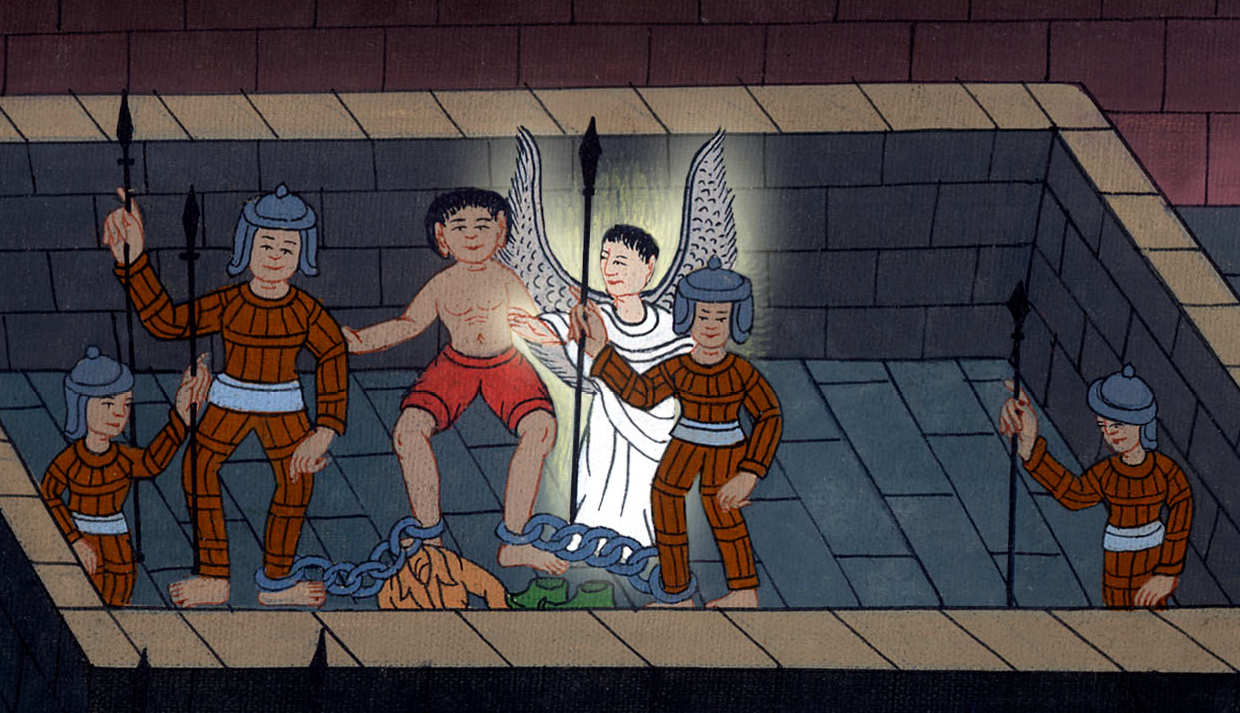 མཛད་འཕྲིན 12:7
8ཡང་ཕོ་ཉས་ཁོང་ལ་སྐེ་རགས་ཆོངས་ཤིག བསིལ་ལྷམ་གྱོན་ཞིག་ཅེས་གསུངས་པ་བཞིན་ཁོང་གིས་ཀྱང་དེ་ལྟར་བྱས། ཡང་ཕོ་ཉས་ཁྱོད་ཀྱིས་ཕྱི་གོས་གྱོན་ནས་ངའི་རྗེས་སུ་ཤོག་ཅིག་ཅེས་གསུངས་སོ།།
8“Get dressed and put on your sandals,” said the angel. Peter did so, and the angel told him, “Wrap your cloak around you and follow me.”
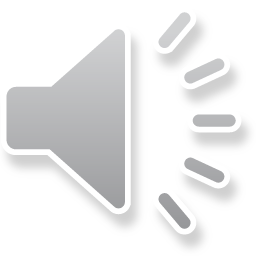 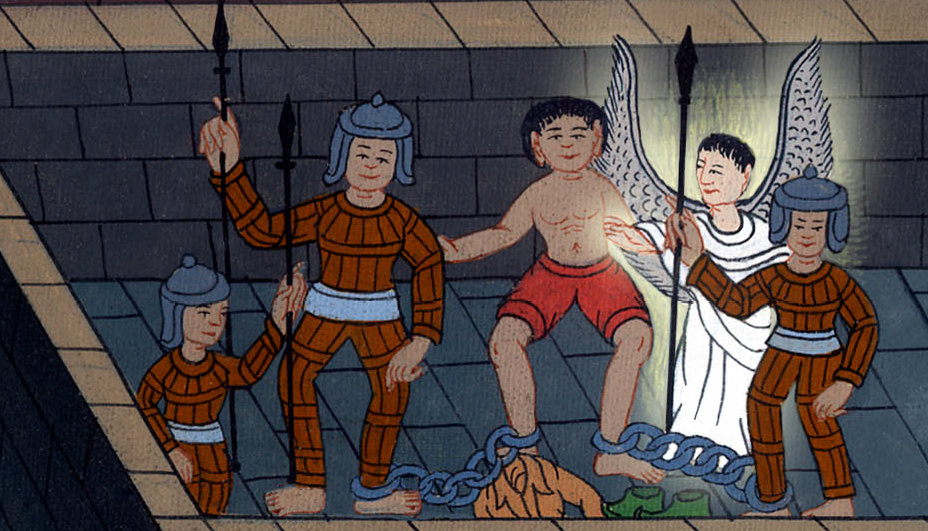 མཛད་འཕྲིན 12:8
9དེ་ནས་པེ་ཏྲོ་ཕྱི་རུ་བུད་དེ་ཁོང་གི་རྗེས་སུ་འབྲངས༌ནའང༌། ཕོ་ཉས་མཛད་པའི་དོན་དེ་བདེན་པ་ཡིན་པ་མ་ཤེས་པར་ཞལ་གཟིགས་མཐོང་བ་རེད་སྙམ།
9So Peter followed him out, but he was unaware that what the angel was doing was real. He thought he was only seeing a vision.
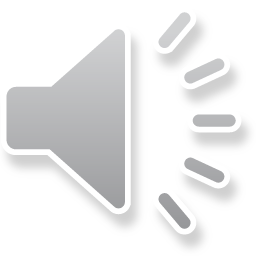 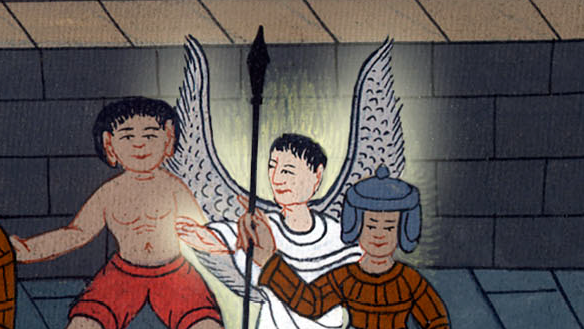 མཛད་འཕྲིན 12:9
10དེ་ནས་ཁོང་གཉིས་སྲུང་དམག་རིམ་པ་དང་པོ་དང་གཉིས་པ་བརྒལ་ནས་གྲོང་ཁྱེར་དུ་འགྲོ་བའི་ལྕགས་སྒོར་སླེབས་པ་དང་སྒོ་ཆེན་དེ་ཡང་རང་ཤུགས་ཀྱིས་ཕྱེས༌ཤིང༌། ཁོང་གཉིས་ཕྱི་རོལ་ཏུ་བུད་དེ་སྲང་ལམ་ཞིག་ཏུ་འགྲོ་བ་ན་ཕོ་ཉ་དེ་ཁོང་དང་བྲལ་ནས་སོང་ངོ་།།
10They passed the first and second guards and came to the iron gate leading to the city, which opened for them by itself. When they had gone outside and walked the length of one block, the angel suddenly left him.
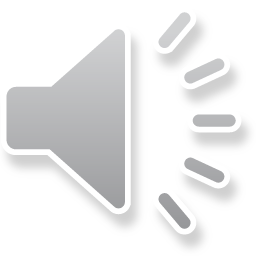 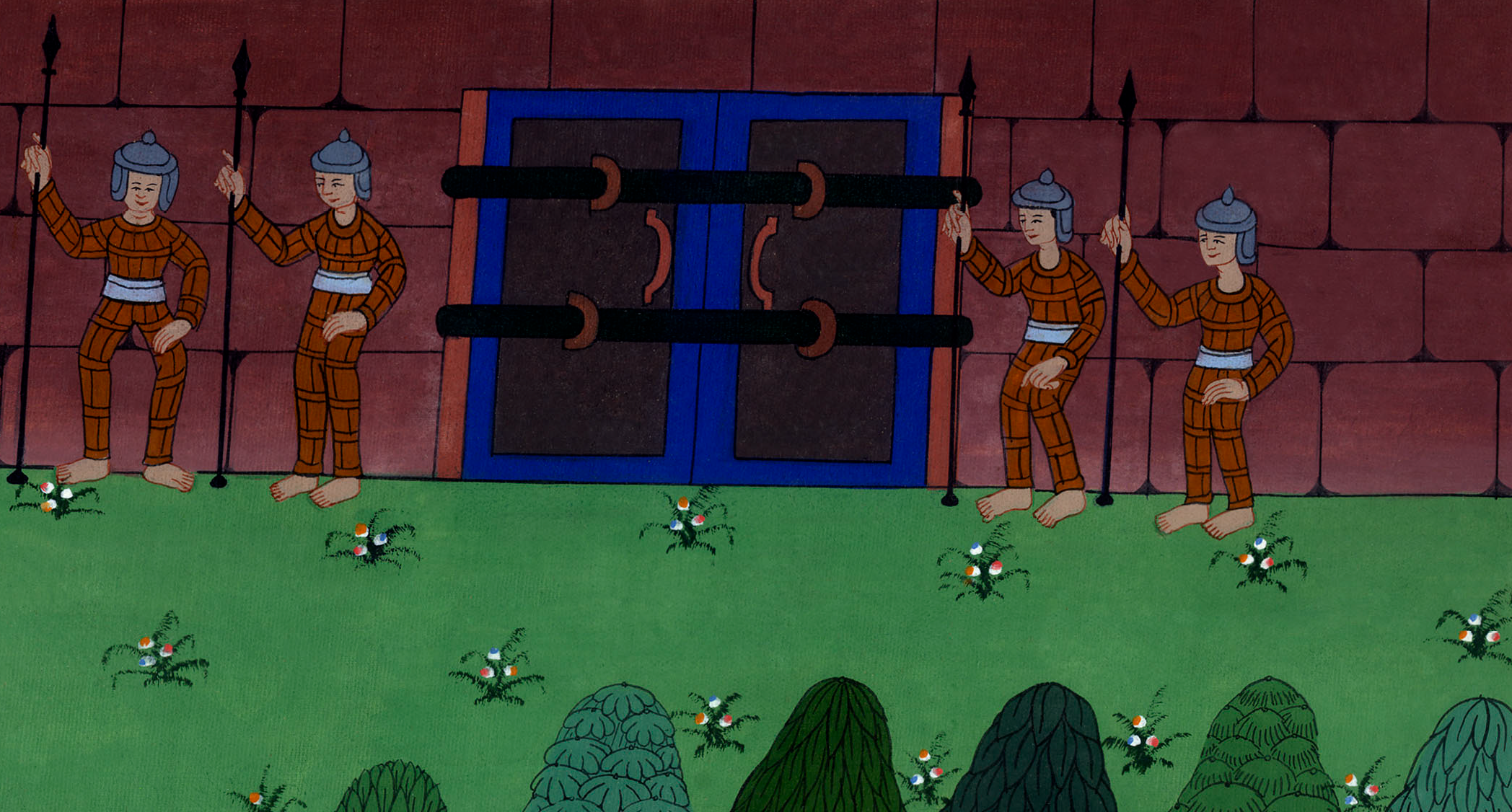 མཛད་འཕྲིན 12:10
11དེ་ནས་པེ་ཏྲོ་གོ་རྟོགས་སད་དེ་ན་རེ། ད་ལྟ་ངས་གཙོ་བོས་རང་གི་ཕོ་ཉ་མངགས་ཏེ་ཧེ་རོ་དཱའི་དབང་ཤེད་དང་ཡ་ཧུ་དཱ་པ་རྣམས་ཀྱི་རེ་དོན་ཐམས་ཅད་ལས་ང་རང་བསྐྱབས་པ་དངོས་གནས་ཤེས་ཞེས་གསུངས་སོ།།
11Then Peter came to himself and said, “Now I know for sure that the Lord has sent His angel and rescued me from Herod’s grasp and from everything the Jewish people were anticipating.”
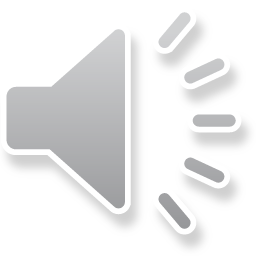 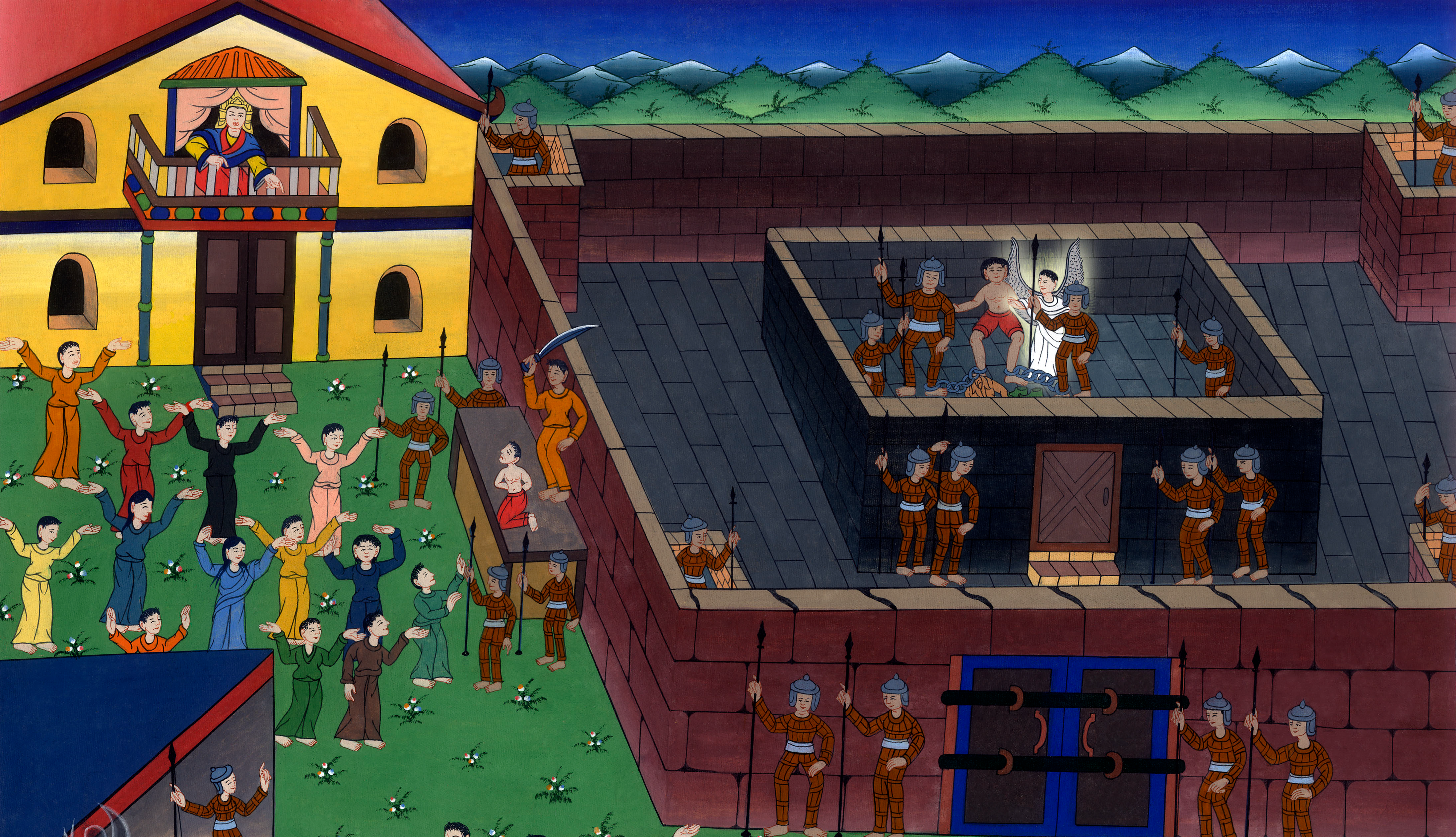 མཛད་འཕྲིན 12:11